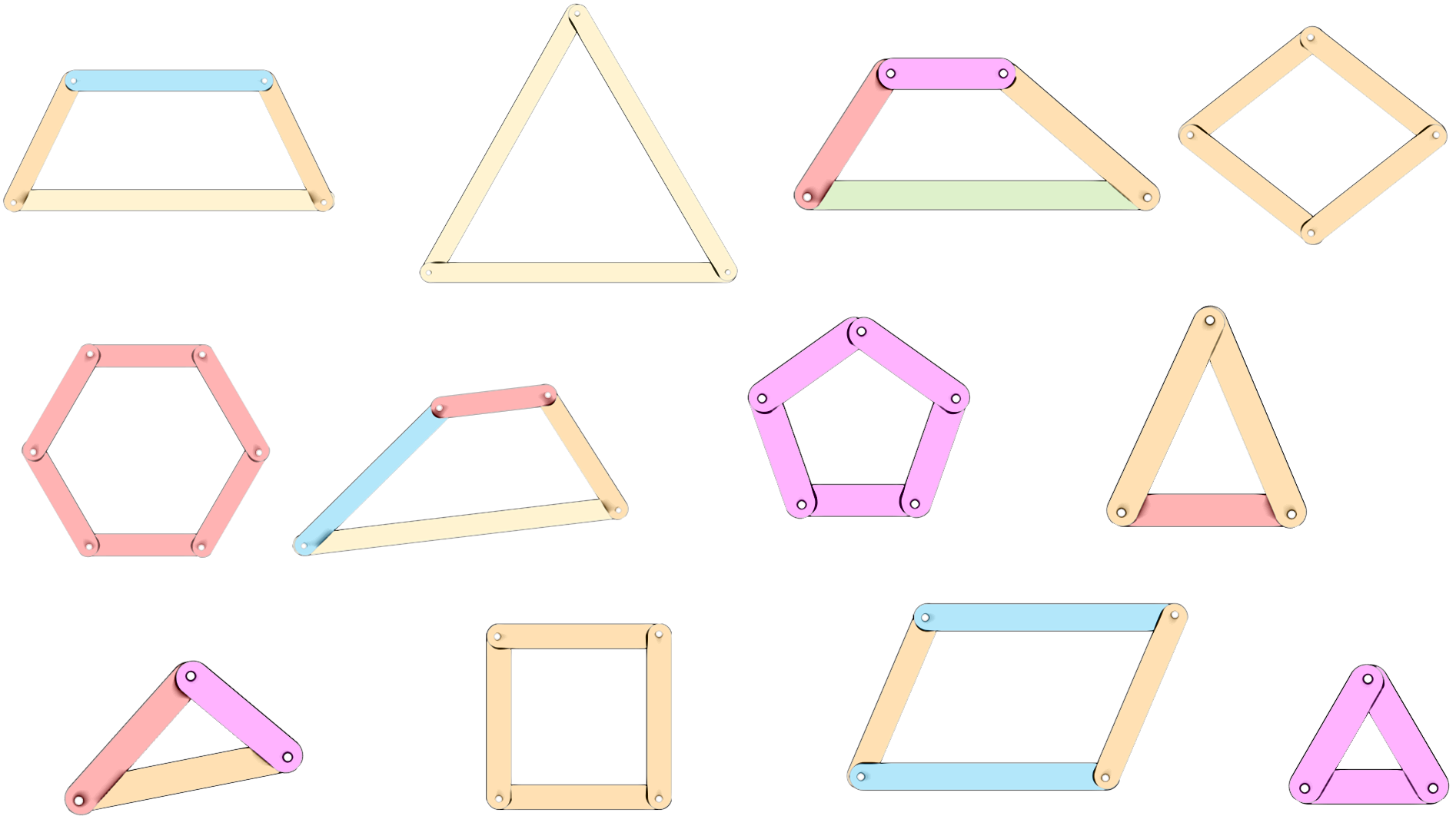 InclusivaMente
CONOSCIAMO
I POLIGONI
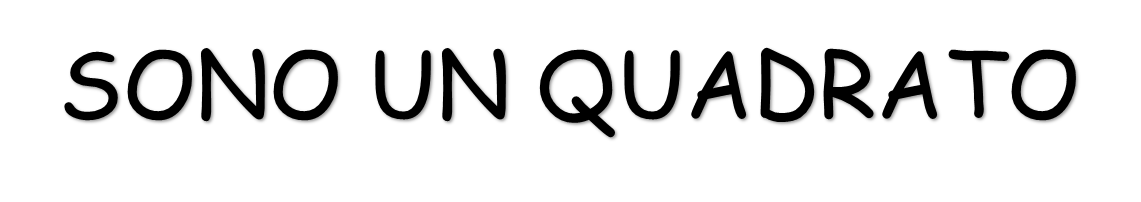 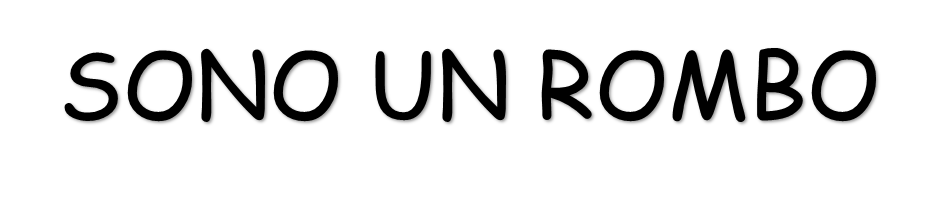 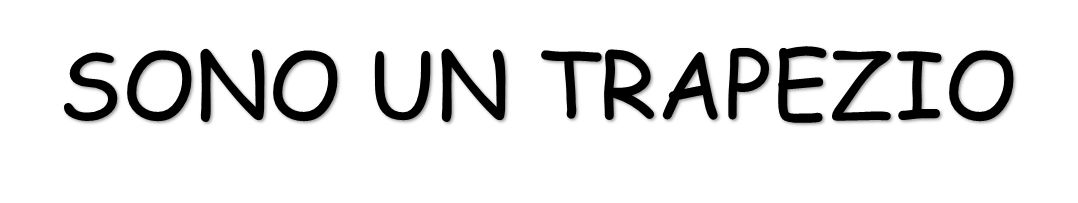 InclusivaMente
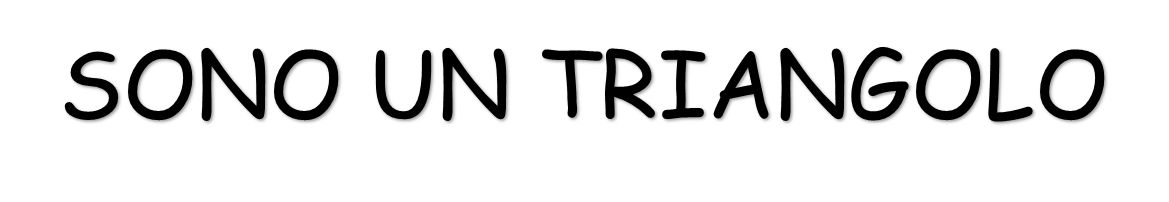 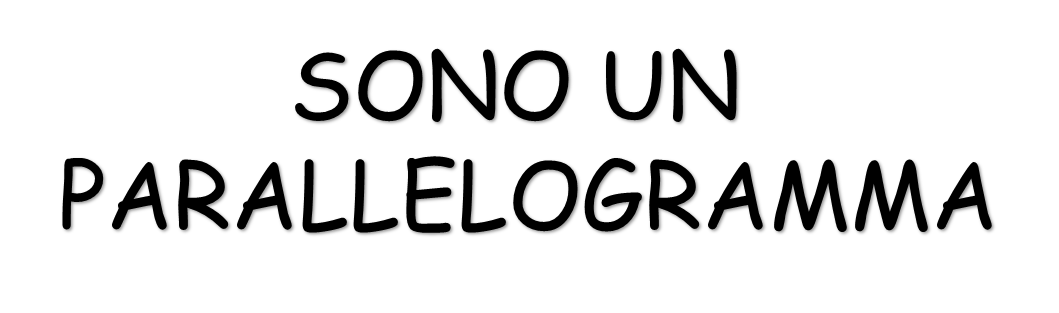 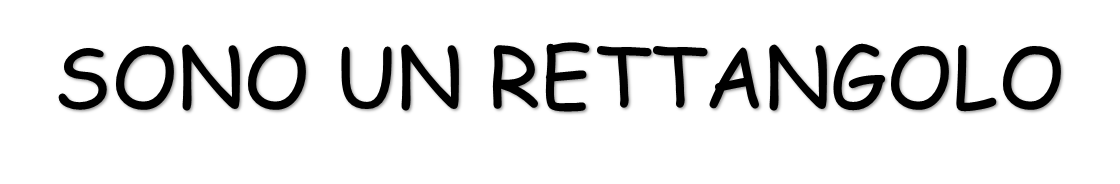 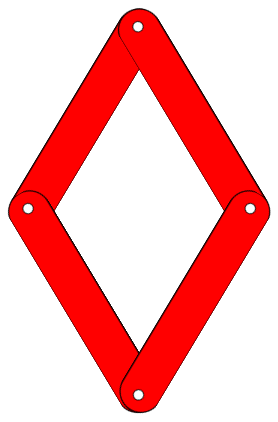 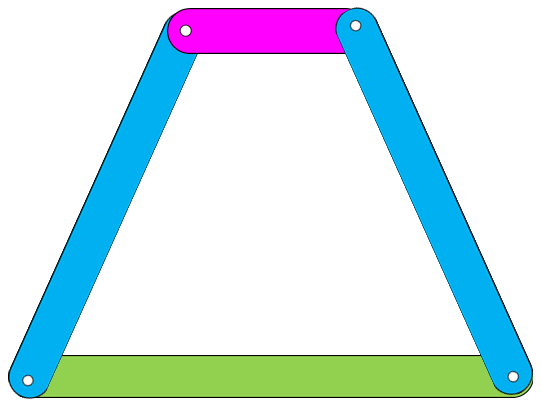 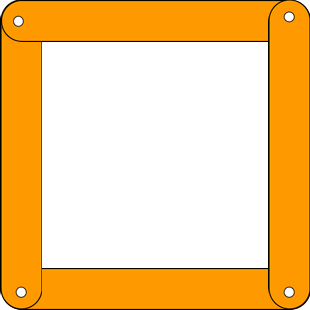 InclusivaMente
InclusivaMente
InclusivaMente
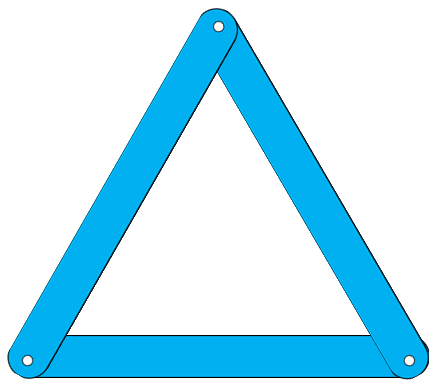 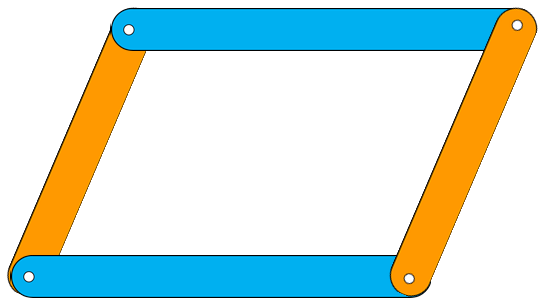 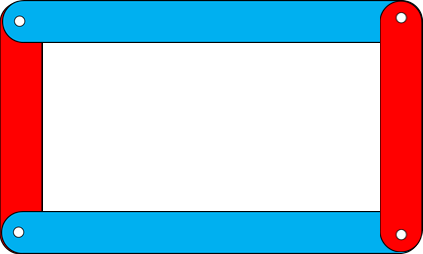 InclusivaMente
InclusivaMente
InclusivaMente
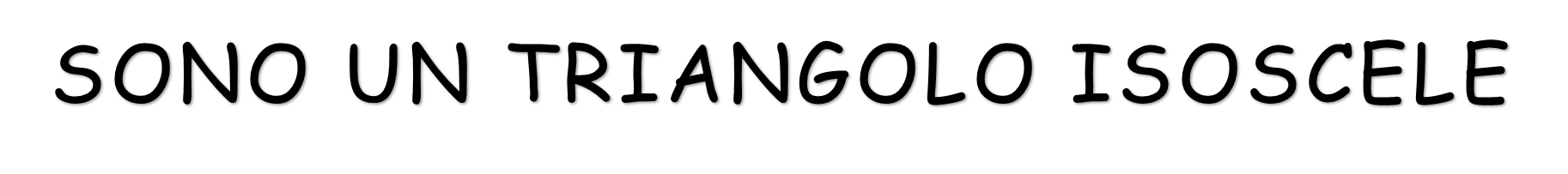 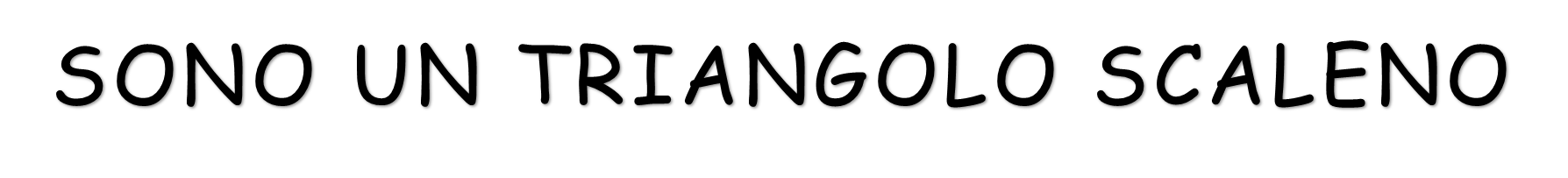 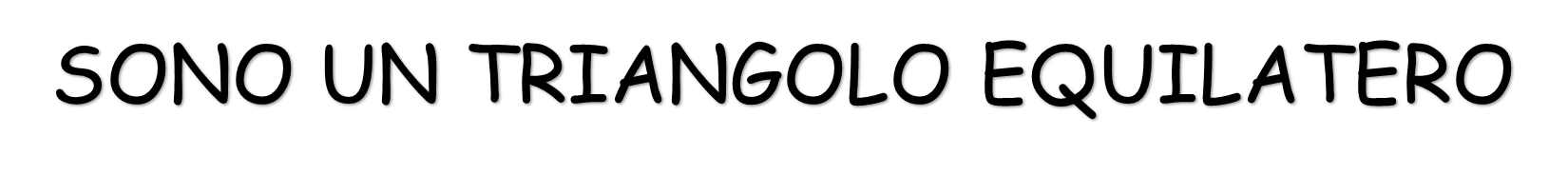 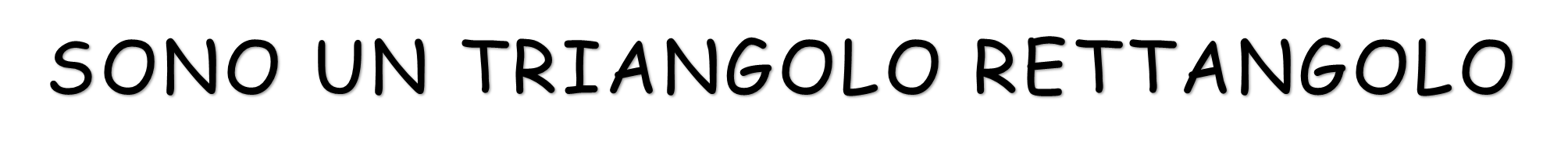 InclusivaMente
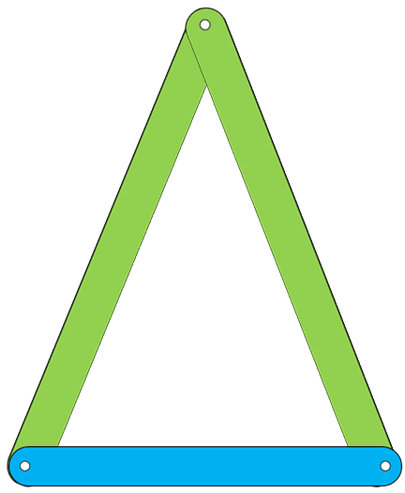 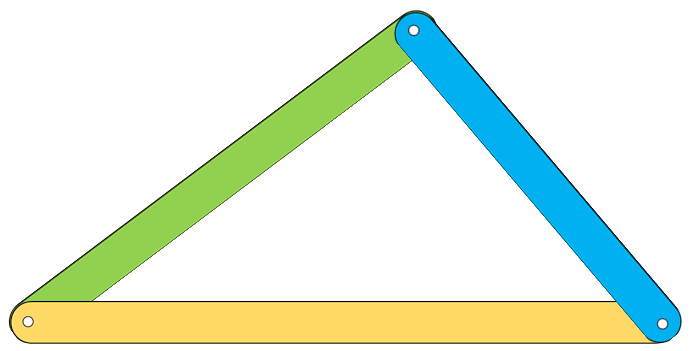 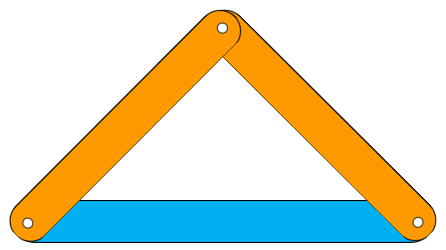 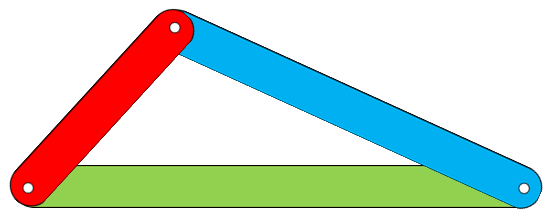 InclusivaMente
InclusivaMente
InclusivaMente
InclusivaMente
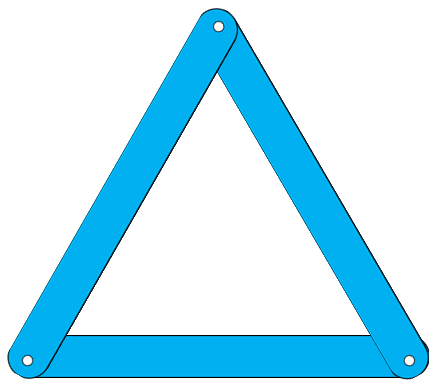 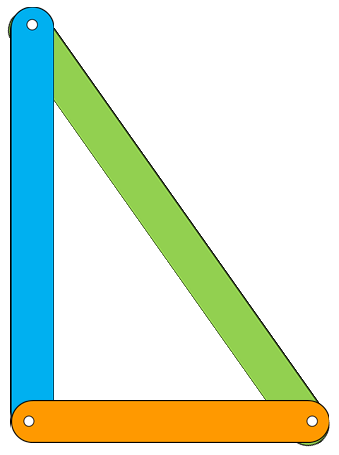 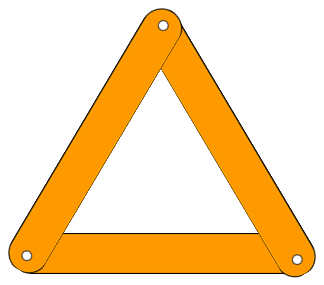 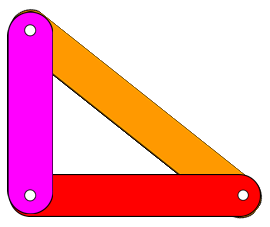 InclusivaMente
InclusivaMente
InclusivaMente
InclusivaMente
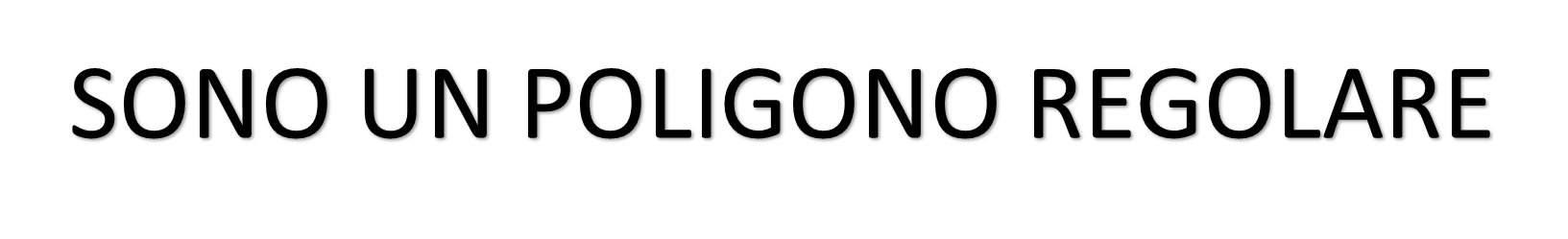 InclusivaMente
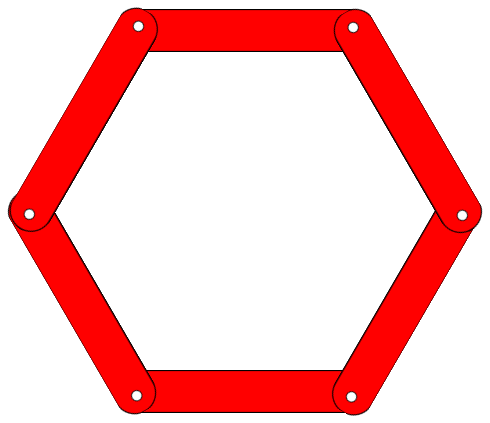 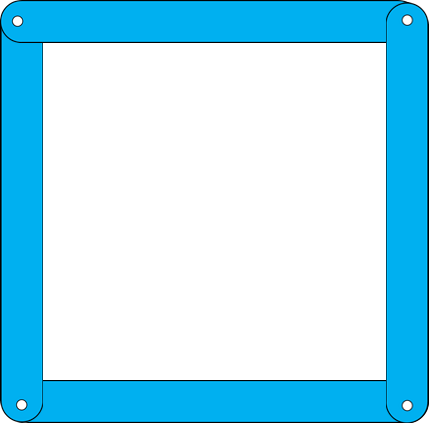 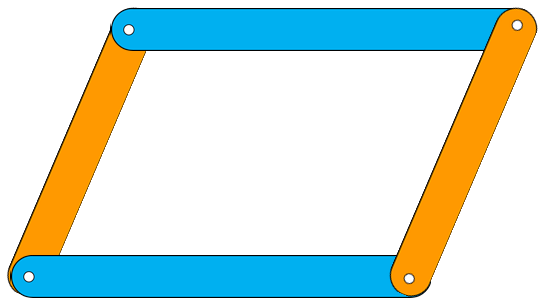 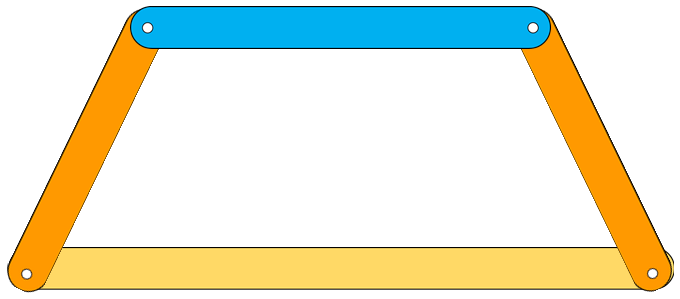 InclusivaMente
InclusivaMente
InclusivaMente
InclusivaMente
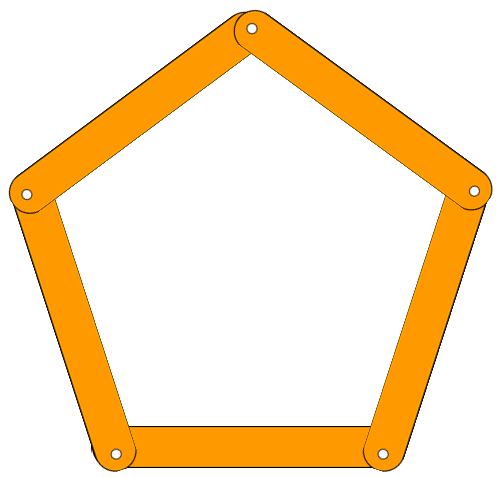 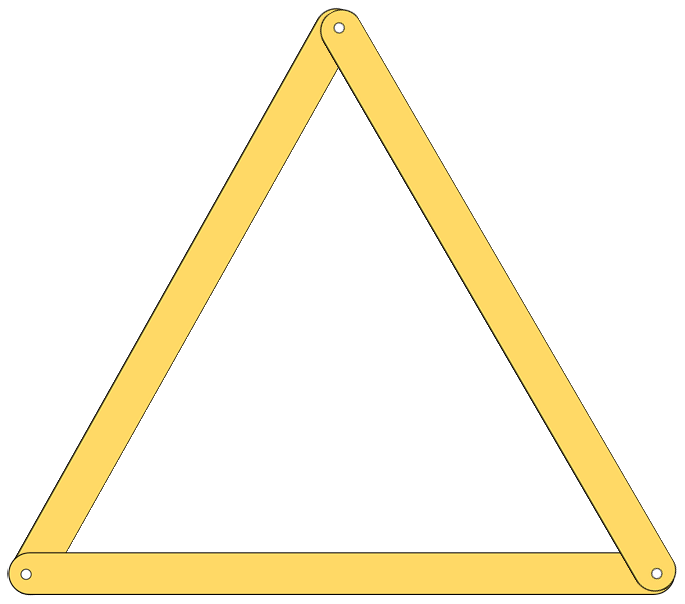 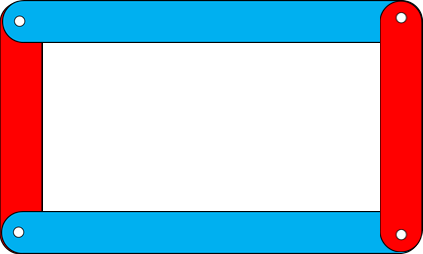 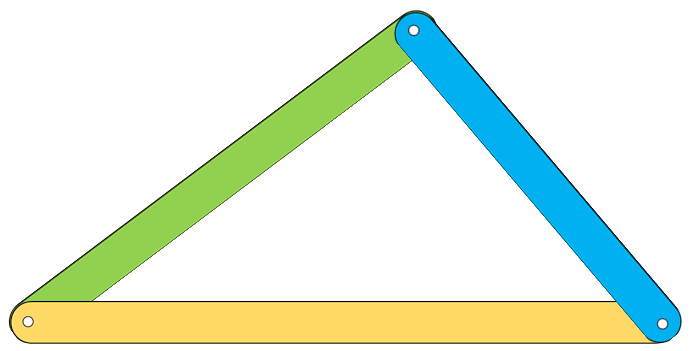 InclusivaMente
InclusivaMente
InclusivaMente
InclusivaMente
SONO UN TRAPEZIO 
ISOSCELE
SONO UN TRAPEZIO 
SCALENO
SONO UN TRAPEZIO 
RETTANGOLO
InclusivaMente
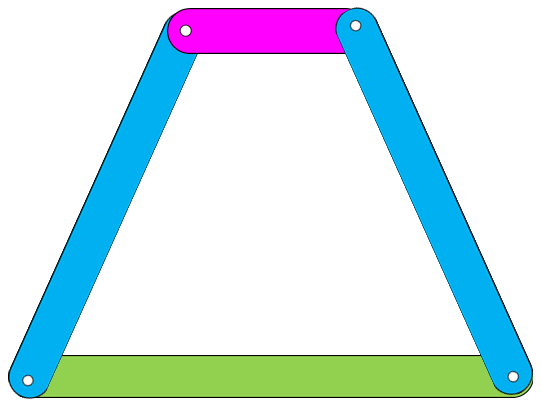 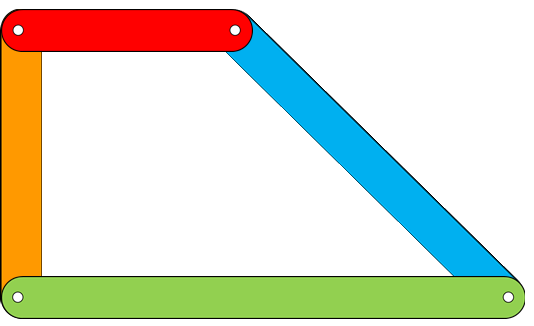 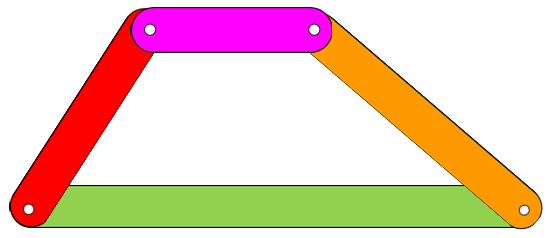 InclusivaMente
InclusivaMente
InclusivaMente
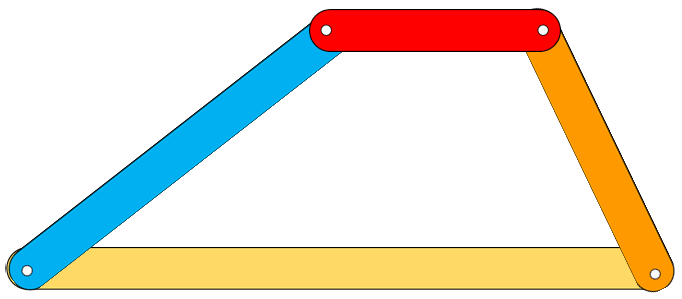 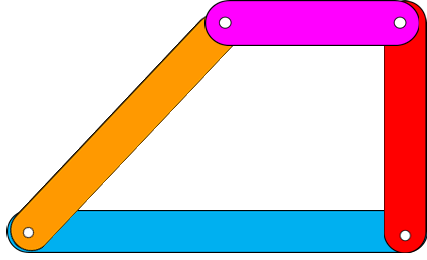 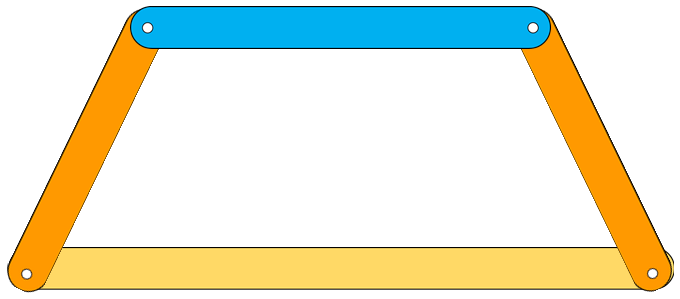 InclusivaMente
InclusivaMente
InclusivaMente